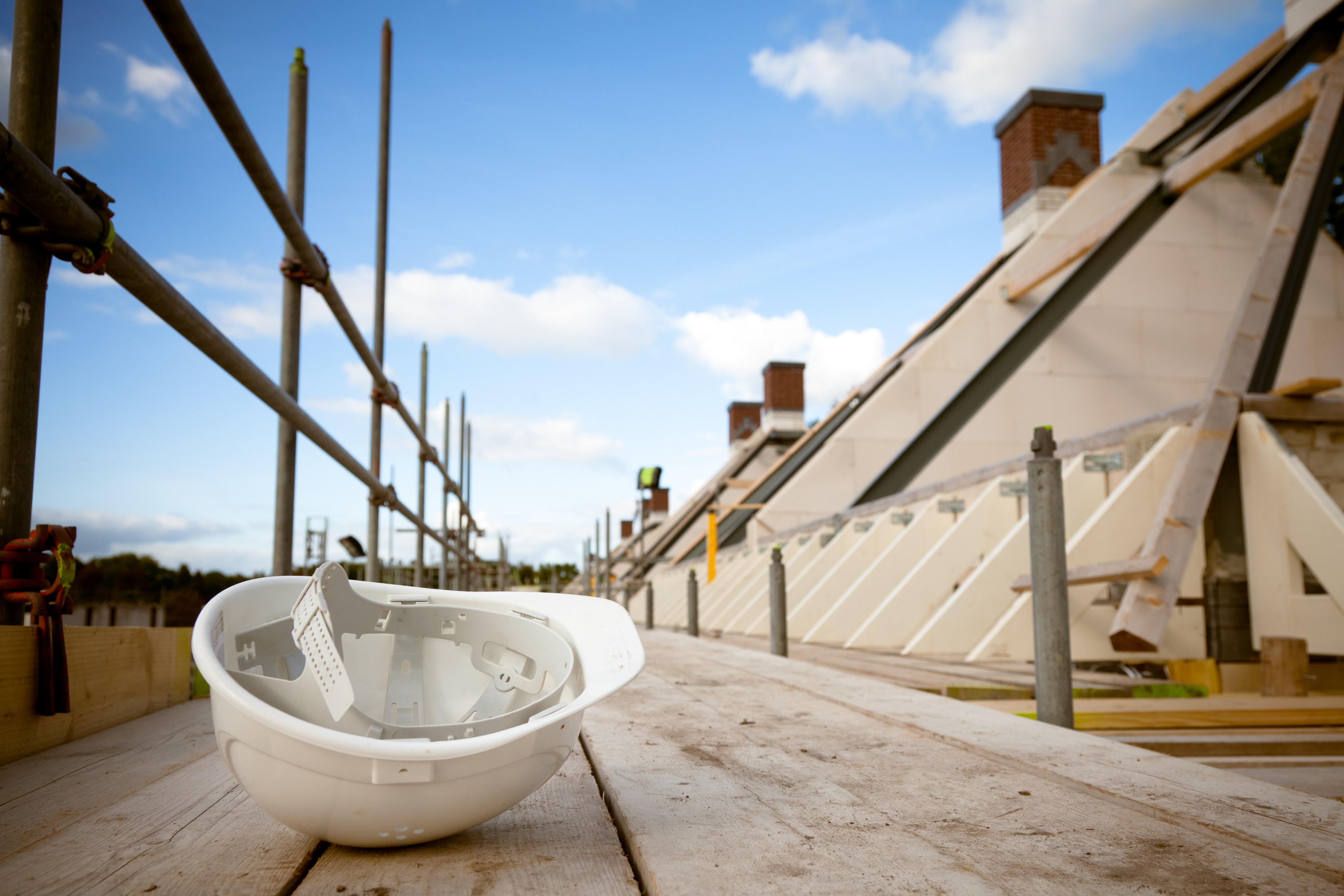 NZIOB WEBINAR
Brought to you by:
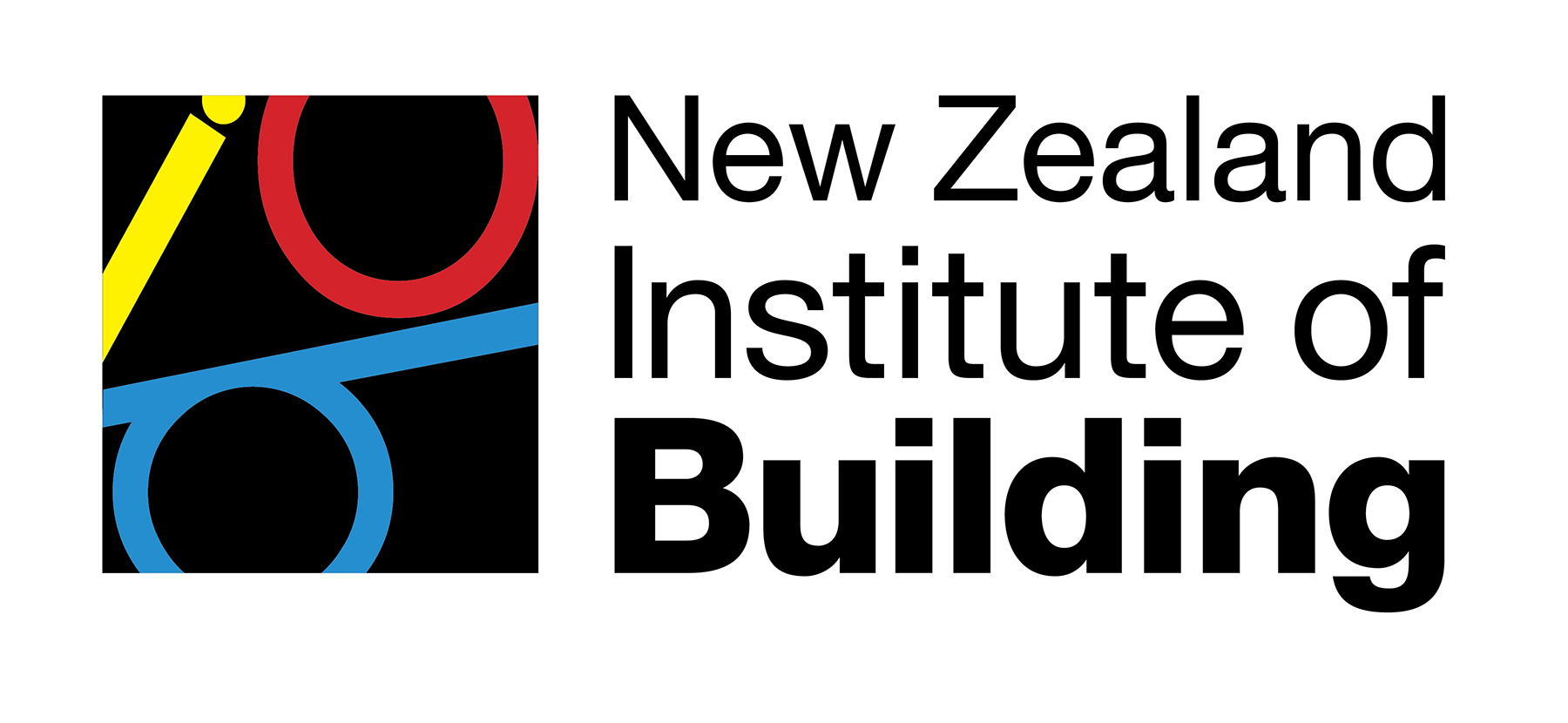 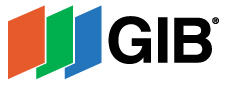 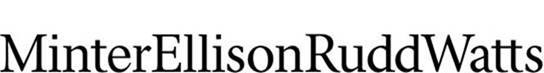 Review and remobilisation
Presented by: Janine Stewart & Stephen Price, MinterEllisonRuddWatts
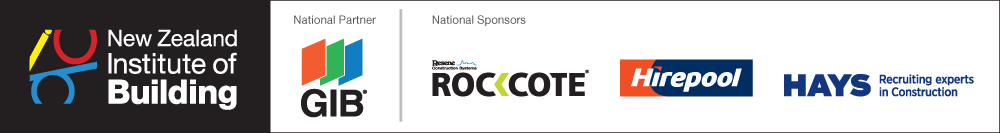 22218575
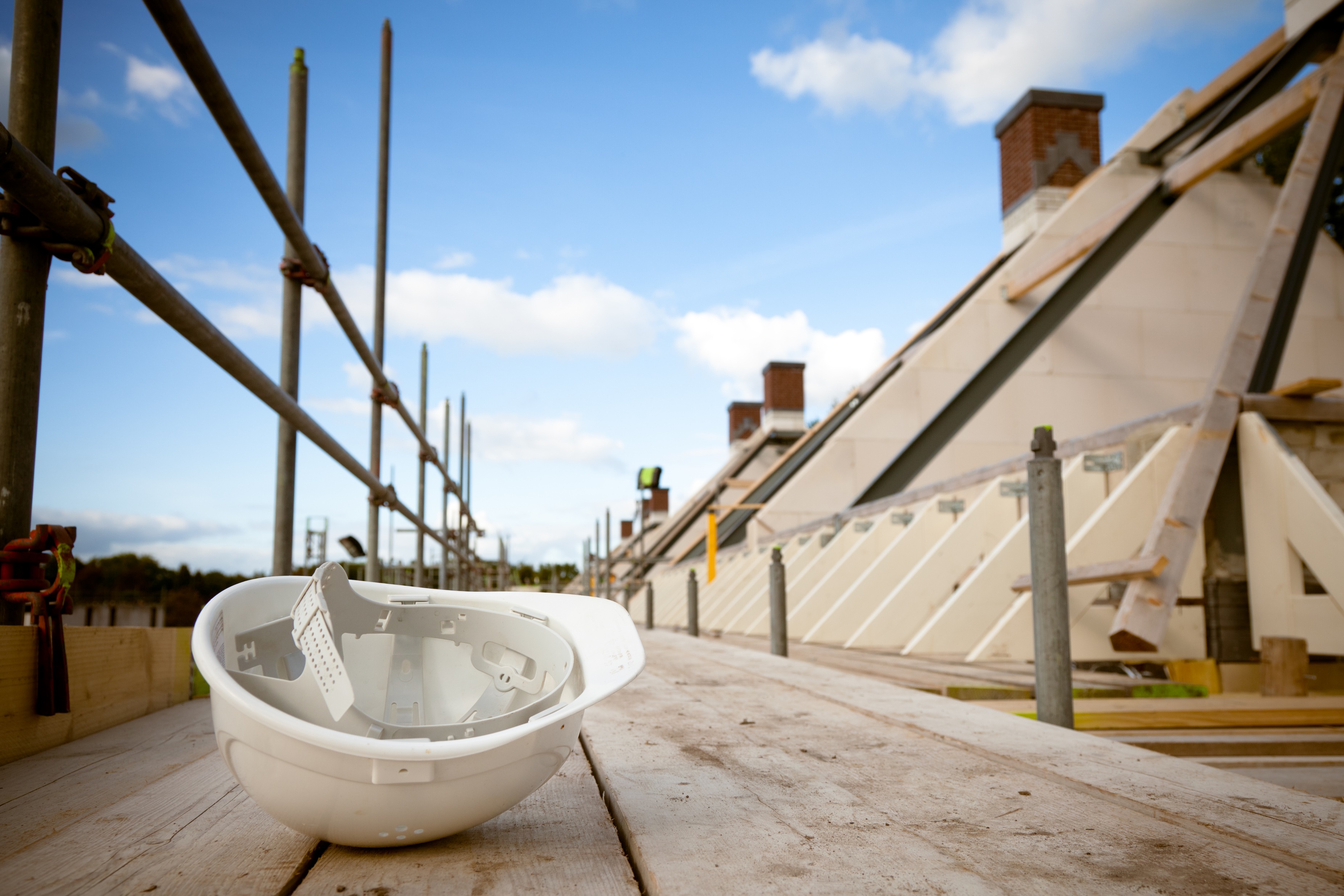 Introduction
This session will cover:
Review of progress of key issues over lockdown (suspension, MBIE guideline, contract vs pragmatic vs combined approach)?
Key issues for remobilisation
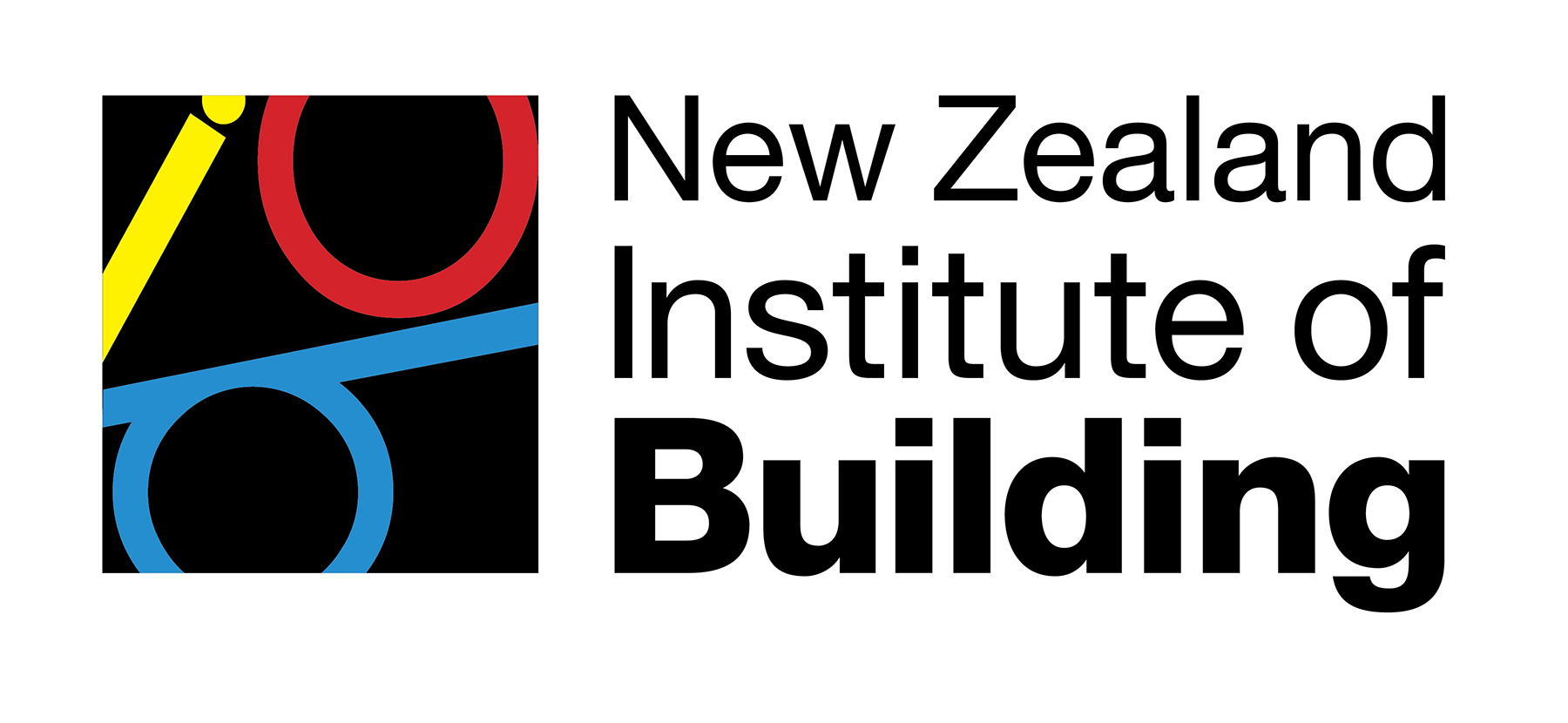 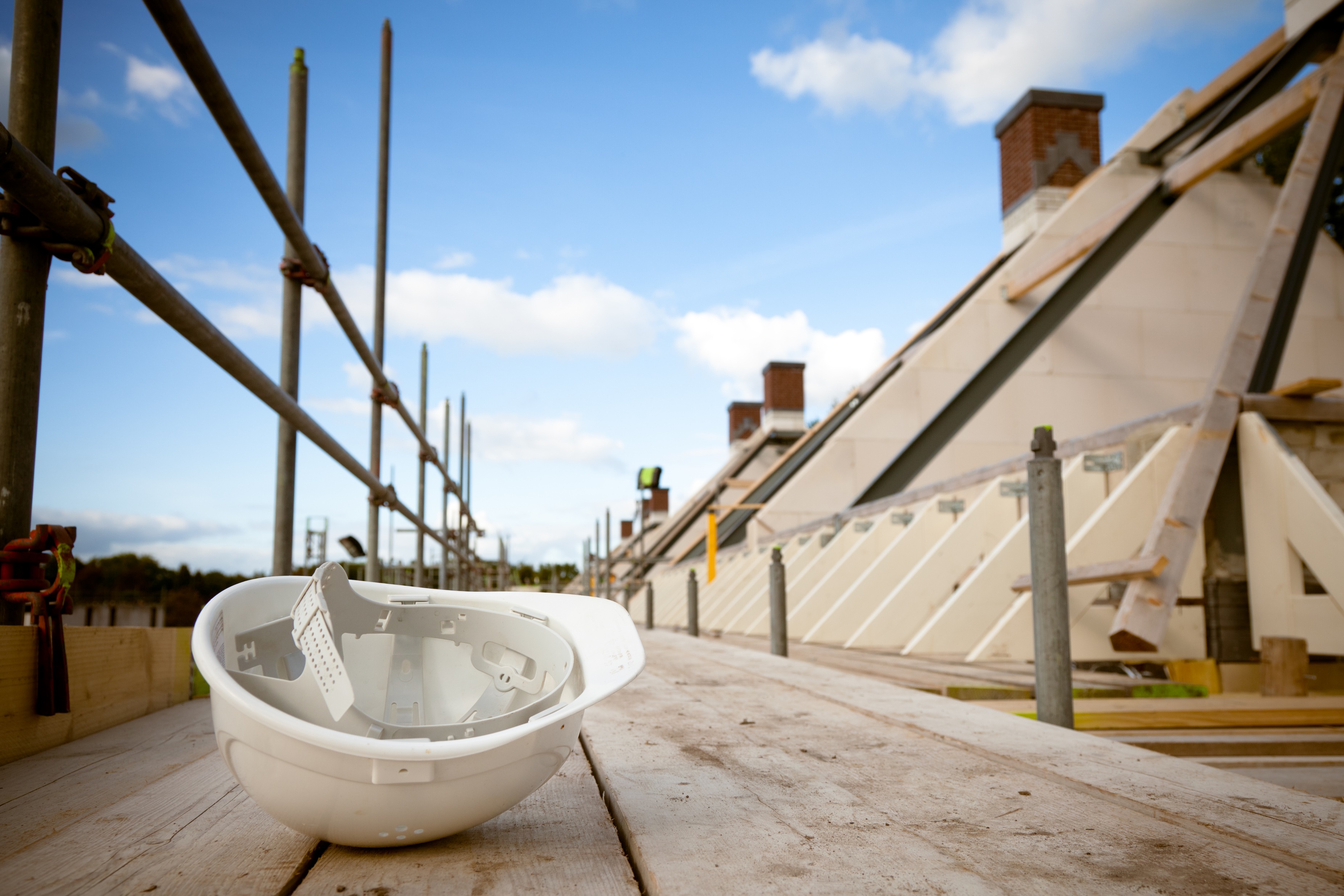 Review and progress on key issues over lockdown?
What happened to suspension? Collaboration to achieve suspension outcome or does MBIE’s guidance note change the focus (and/or should it have)?
Clarification on MBIE’s guideline – change of law vs suspension
Prevalence of pragmatic vs contract outcomes
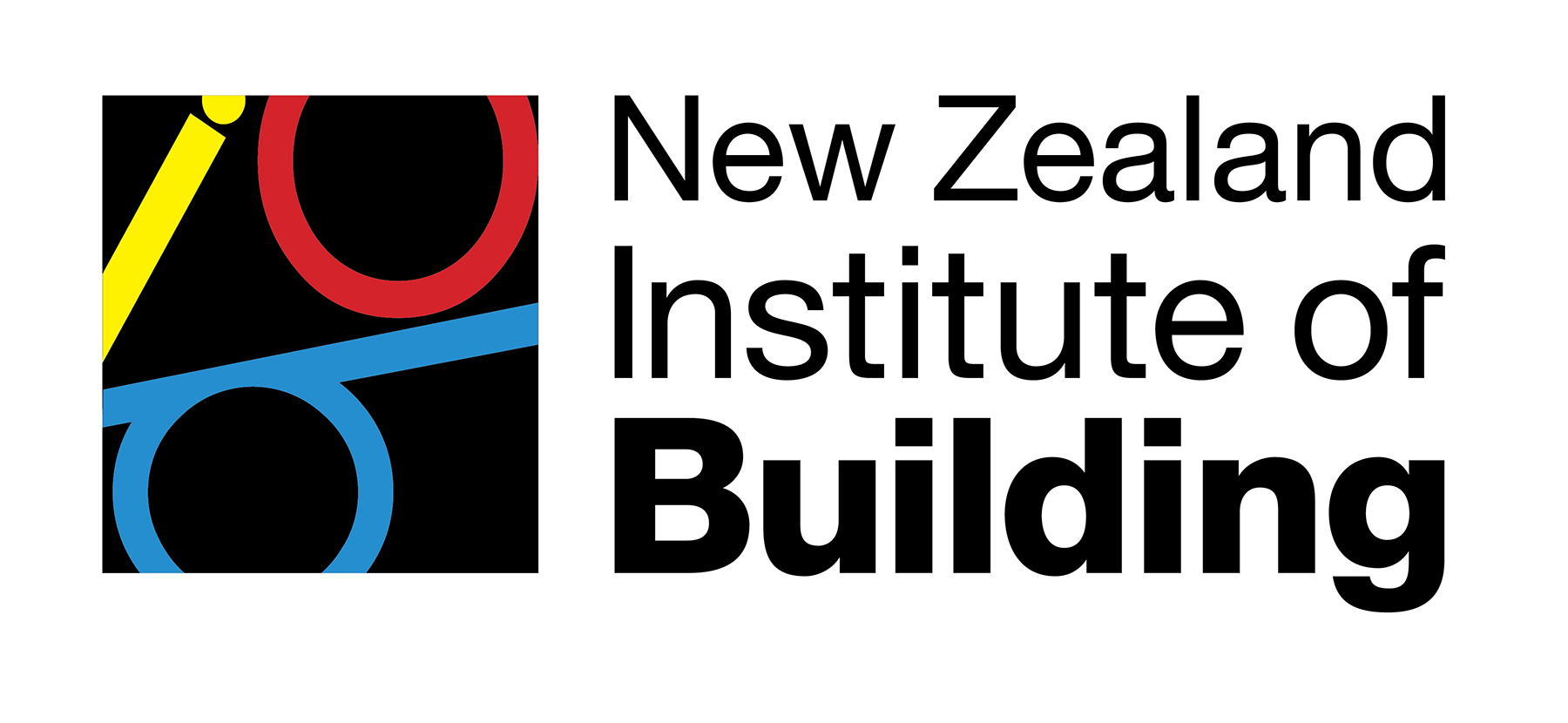 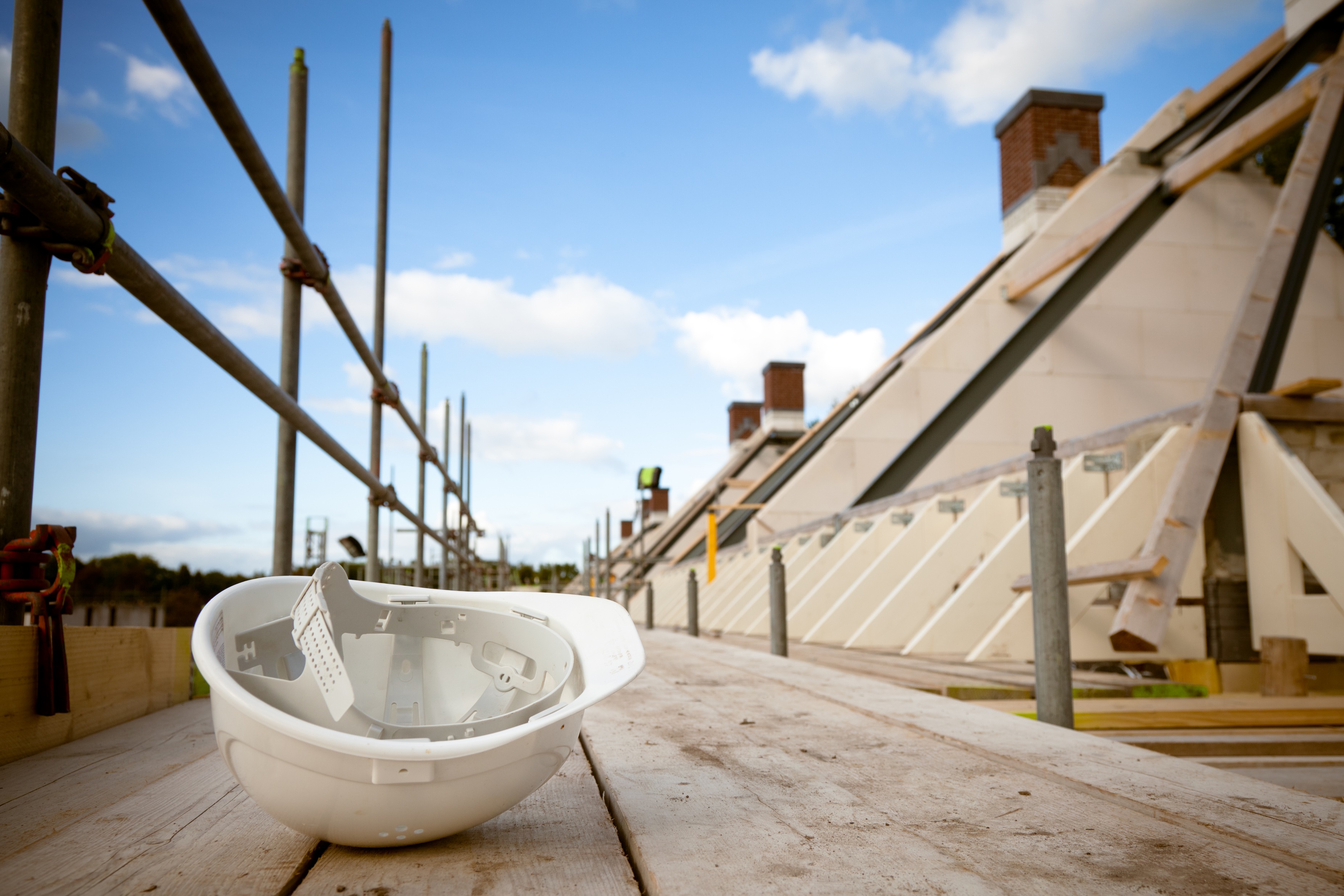 Remobilisation: The sector has joined forces to remobilise – but construction sites will be far from “back to normal"
Is this the beginning of a new era of contract issues or will parties put contracts to one side for the good of the project?
What are some of the key impacts of Alert Level 3 compliance?
Who bears the risk (and cost) of Alert Level 3 compliance?
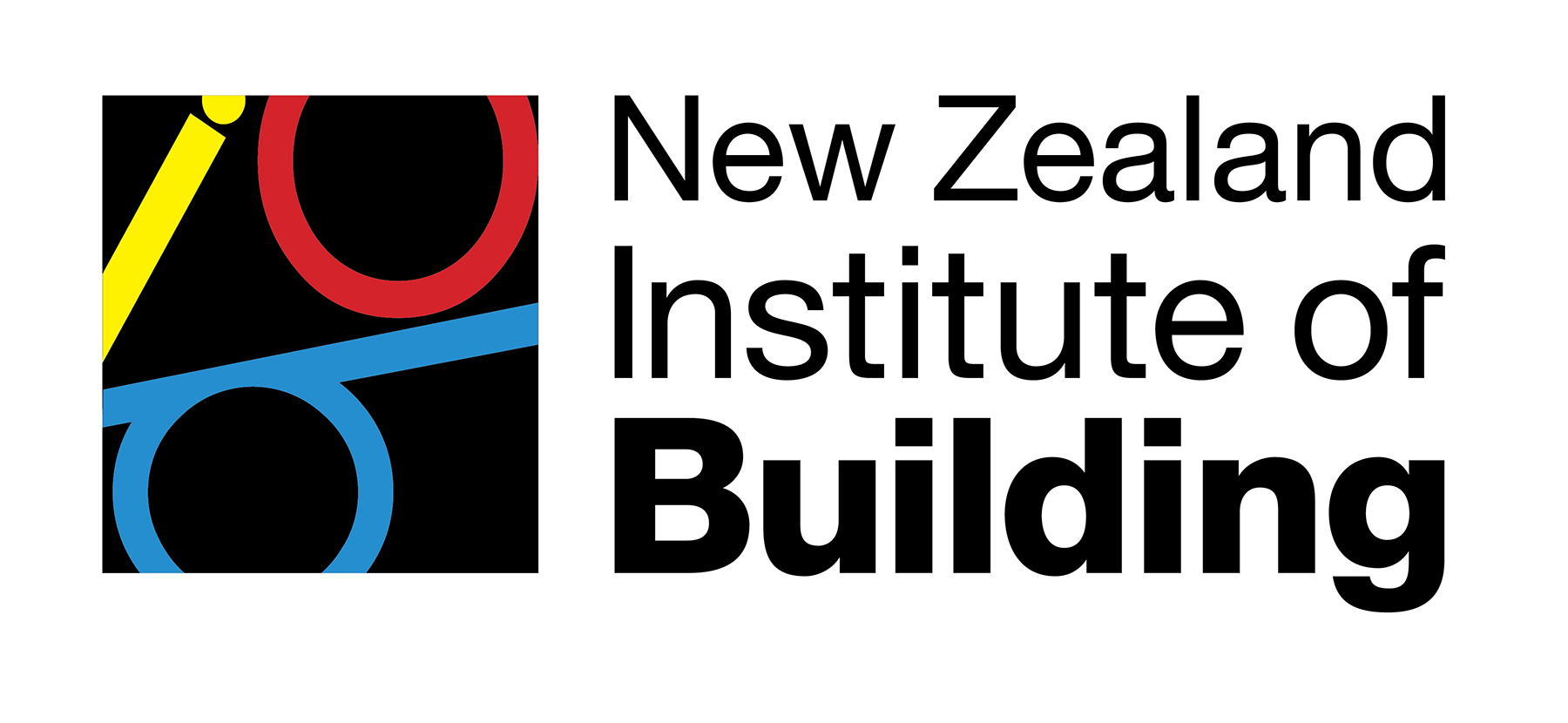 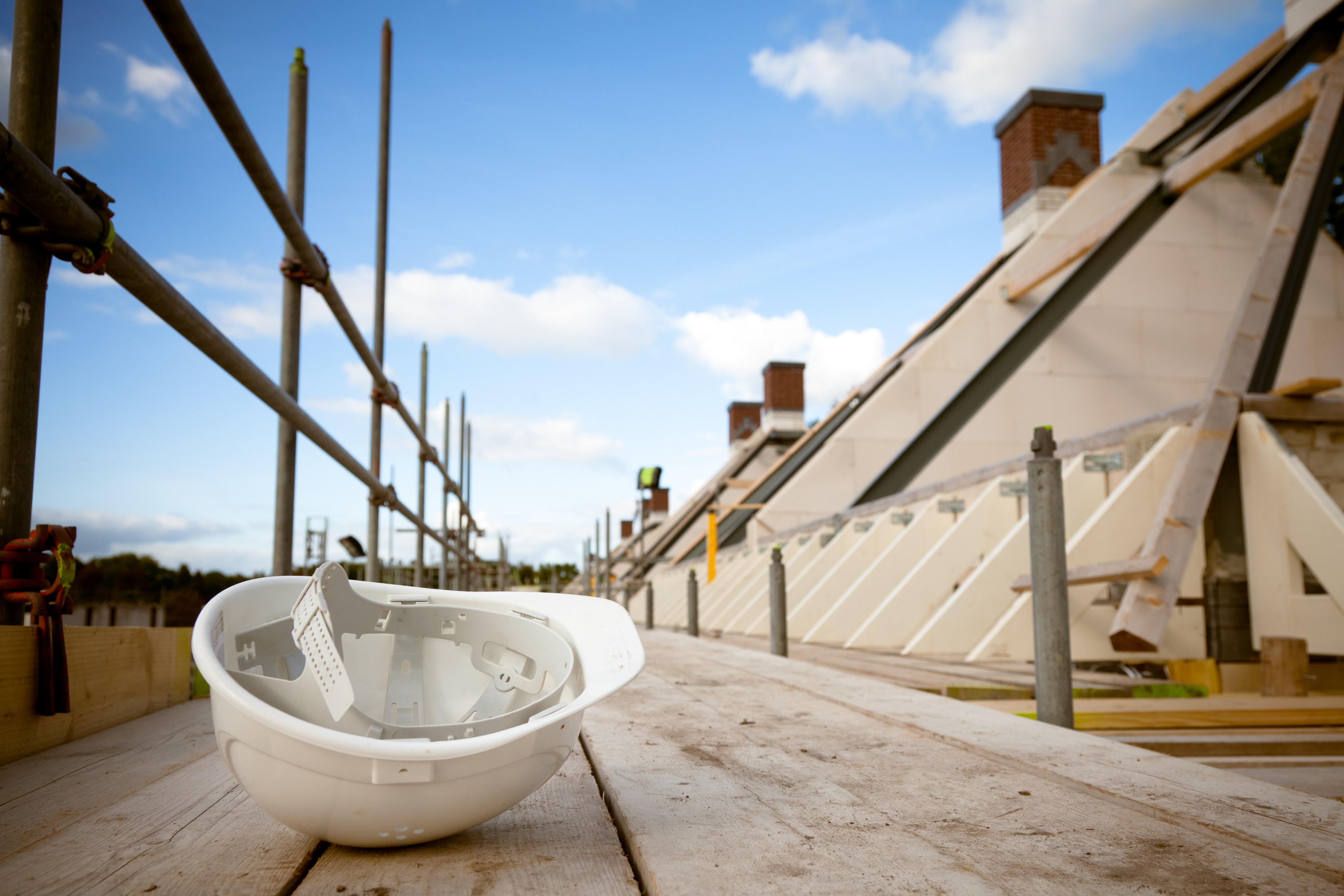 Q& A
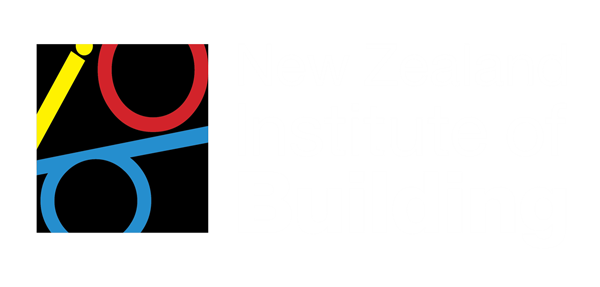 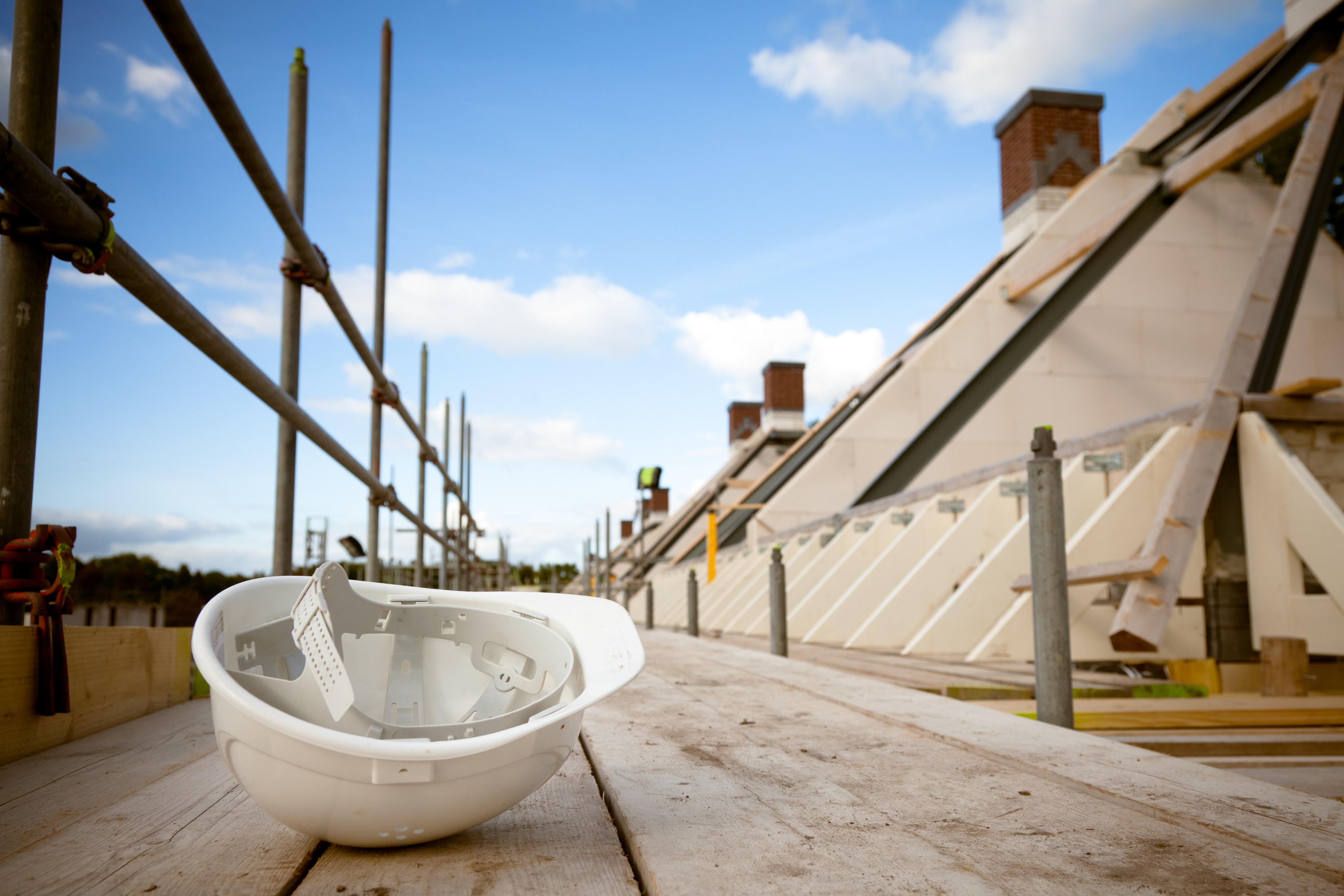 Thank you
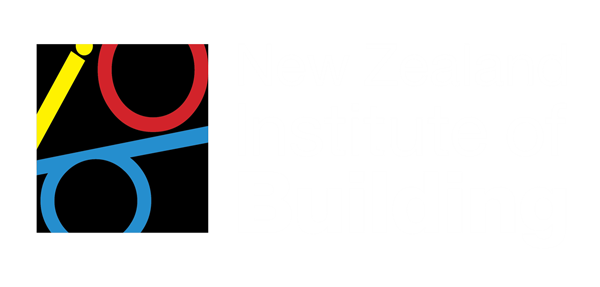